Урок 8.
Предлоги
Составила: учитель начальных классов 
                                      Кулакова Т.Ю.
Какой предмет поможет нам стать грамотными?
Чистописание.
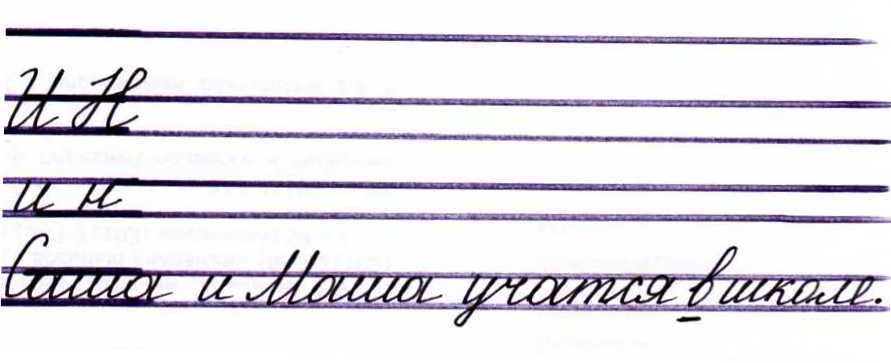 Почему некоторые слова в середи-не предложения пишутся с заглав-ной буквы?
О ком идёт речь в предложении?
Чем они занимаются?
Где учатся ?
Обратите внимание на подчеркнутое слово. Для чего оно используется в предложении?
Какова же тема нашего урока?
Отгадайте загадку:

Испекла бабуля деду-
Дед остался без обеда:
В лес мальчишка убежал.
На носок лисе попал.
Попробуйте прочитать текст без подчёркнутых слов.
Нужны ли предлоги в речи?
Для чего они нужны?
Как они пишутся со словами?
Физкультминутка.
Руки кверху поднимаем,
А потом их опускаем,
А потом их разведём
И к себе скорей прижмём.
А потом быстрей, быстрей
Хлопай, хлопай веселей.
Отгадайте загадки:
День ушёл, и ночь пришла,
В небе выплыла …
Кулик невелик,
Целой сотне велит:
То сядь, да учись,
То встань, потянись.
Над рекою поперёк
Великан однажды лёг.
Через реку по спине
Он ходить позволил мне.
Какую отгадку напишите с предлогом?
Подберите предлоги к другим отгадкам.
Проверим себя:

Звонок в школе, под луной, по мосту, на мосту.
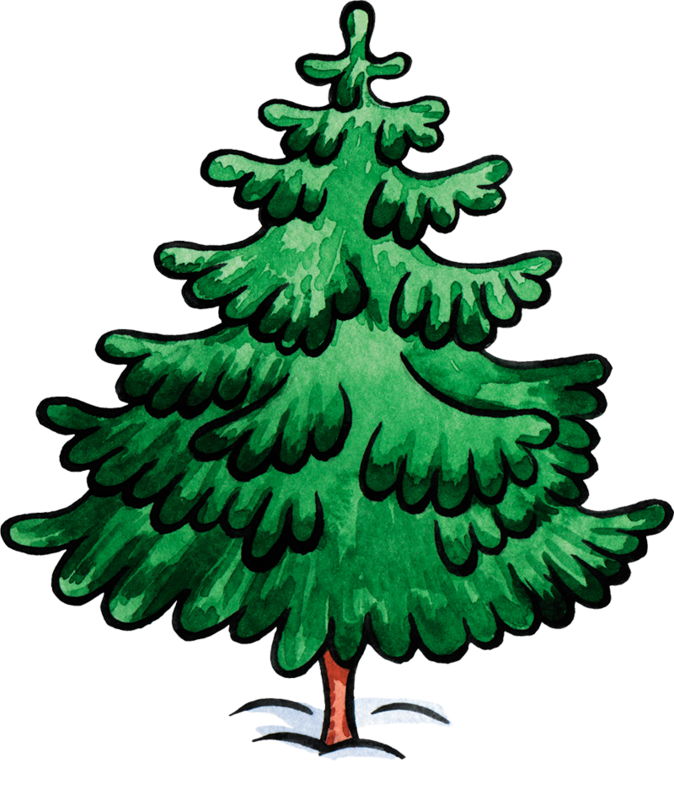 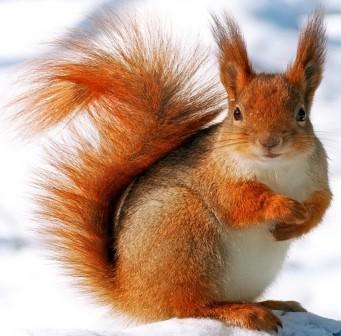 Игра «Накорми белок»
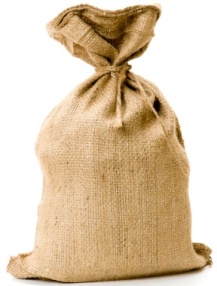 ветке
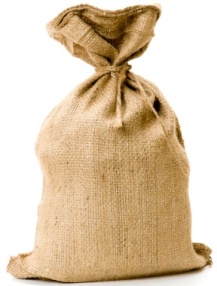 ёлкой
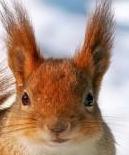 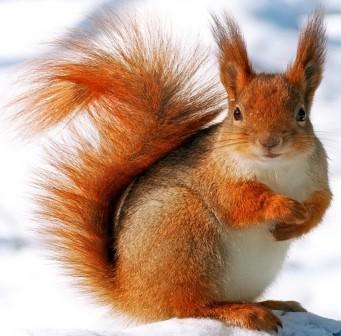 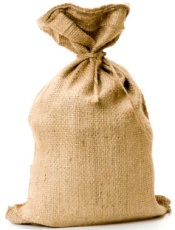 дупле
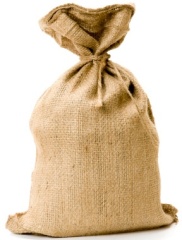 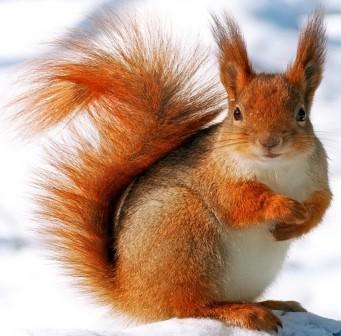 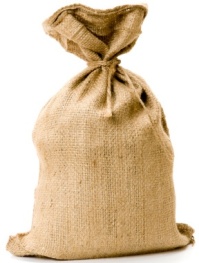 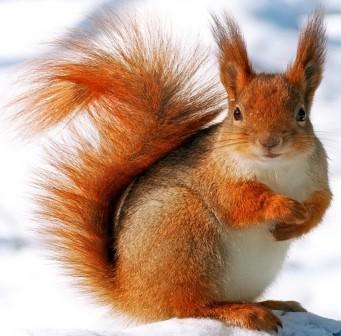 ёлке
ёлкой
Проверим себя:

На ветке, в дупле, к ёлке, под ёлкой, за ёлкой.
Как пишутся предлоги со словами?
Предлоги со словами пишутся раздельно.
Придумайте рассказ по картине.
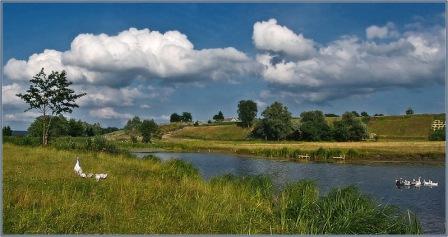 За селом течёт река. В реке плавает семейство гусей. Мама с гусятами решили пощипать траву на лугу. В небе над рекой плывут облака.
Найдите предлоги.
Как пишутся предлоги со словами?
Предлоги со словами пишутся раздельно.
Итог:
Для чего нужны предлоги?
Предлоги нужны для связи слов в предложении.
Как пишутся предлоги со словами?
Предлоги со словами пишутся раздельно.
Молодцы!